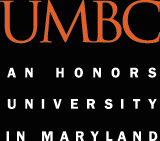 The Department of Biological Sciences
Amanda Monahan
Ph.D. Candidate 

presents

a Ph.D. Dissertation Seminar

“A Conserved Genetic Circuit Governs Invasive Cell Identities and Stem Cell Fates in Drosophila Gametogenesis”

Monday, March 23, 2015
11:00am-12:00pm
Biological Sciences Building
Room 004
Mentor: Michelle Starz-Gaiano, Ph.D.